Fig. 15. Resolution of spill-by-spill measurements for the direction (left) and intensity (right) of the muon beam. ...
Prog Theor Exp Phys, Volume 2015, Issue 5, May 2015, 053C01, https://doi.org/10.1093/ptep/ptv054
The content of this slide may be subject to copyright: please see the slide notes for details.
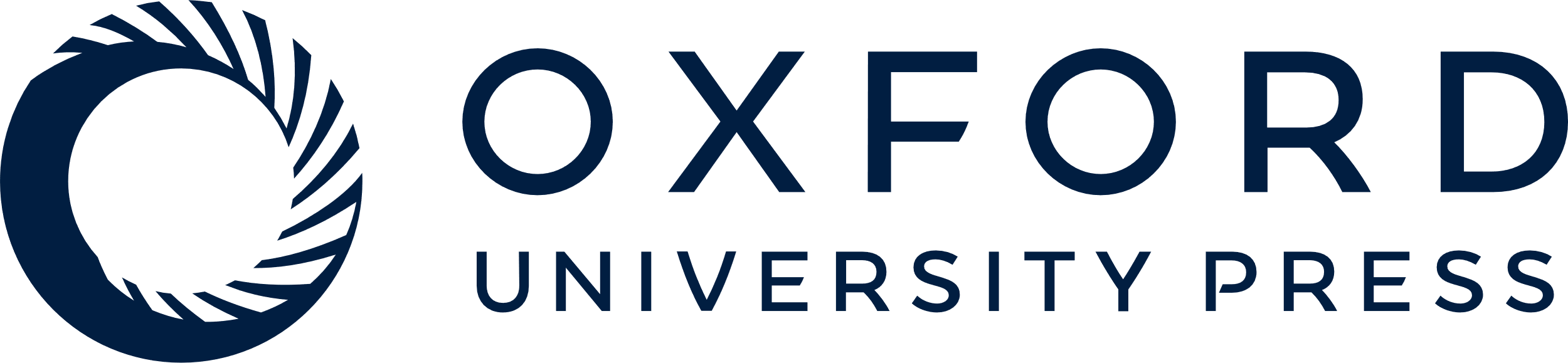 [Speaker Notes: Fig. 15. Resolution of spill-by-spill measurements for the direction (left) and intensity (right) of the muon beam. For the beam direction, the differences in the measured profile center between the silicon and chamber arrays are plotted. For the beam intensity, we took the ratio of the total collected charge measured by the silicon array to that measured by the chamber array. These results were obtained with a proton beam intensity of $1.3\times 10^{13}$ p.p.b. over a 1 hour period.


Unless provided in the caption above, the following copyright applies to the content of this slide: © The Author(s) 2015. Published by Oxford University Press on behalf of the Physical Society of Japan.This is an Open Access article distributed under the terms of the Creative Commons Attribution License (http://creativecommons.org/licenses/by/4.0/), which permits unrestricted reuse, distribution, and reproduction in any medium, provided the original work is properly cited.]